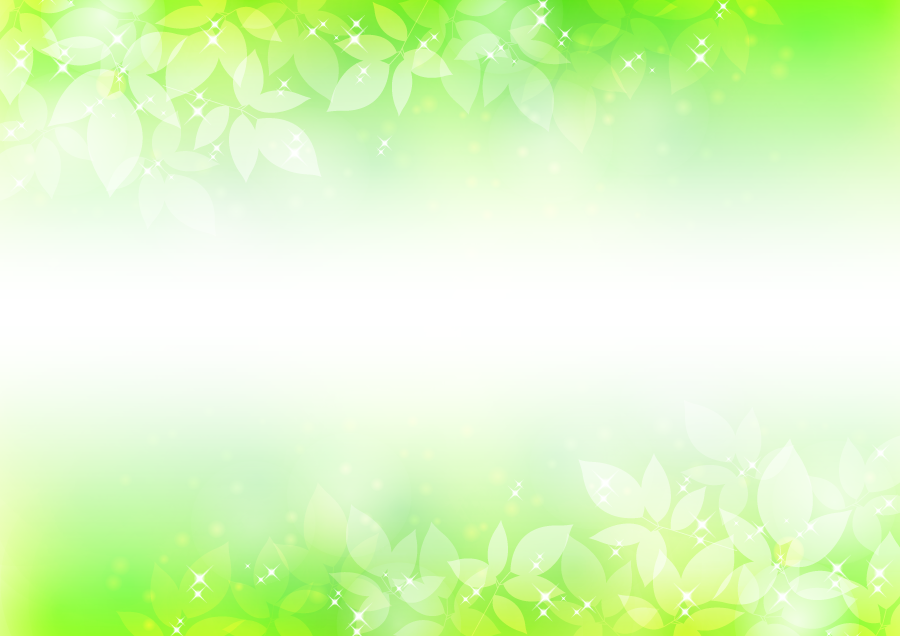 東京北医療センター研修開催のお知らせ
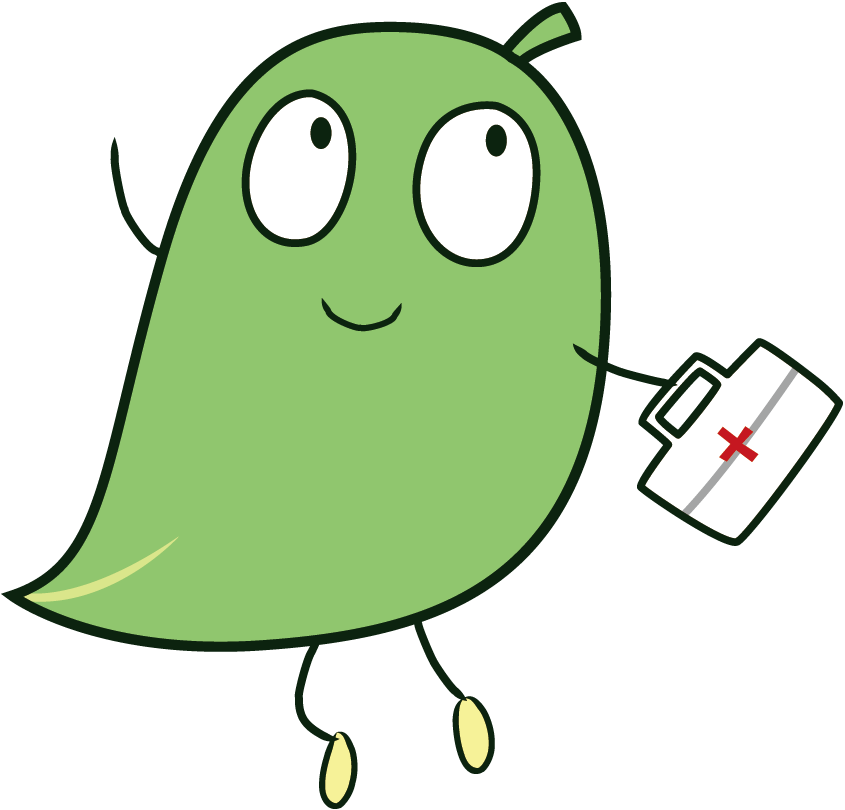 今年も専門・認定看護師主催の研修を開催します！！
さらに、今年からNP（診療看護師）主催の研修も開始しました！！
この研修で地域の皆様との交流を深め、
更なる連携に繋げたいと考えています。
交流を深めたい思いから直接お顔が合わせられるよう、
集合研修で企画しております。皆様のご参加をお待ちしております。
なお、開催日時や内容につきましては、
研修横のQRコードをそれぞれ読み取っていただきご確認ください。
お申し込みは、必要事項をご入力のうえ送信をお願いいたします。

公開講座統括：看護部　松本　啓子
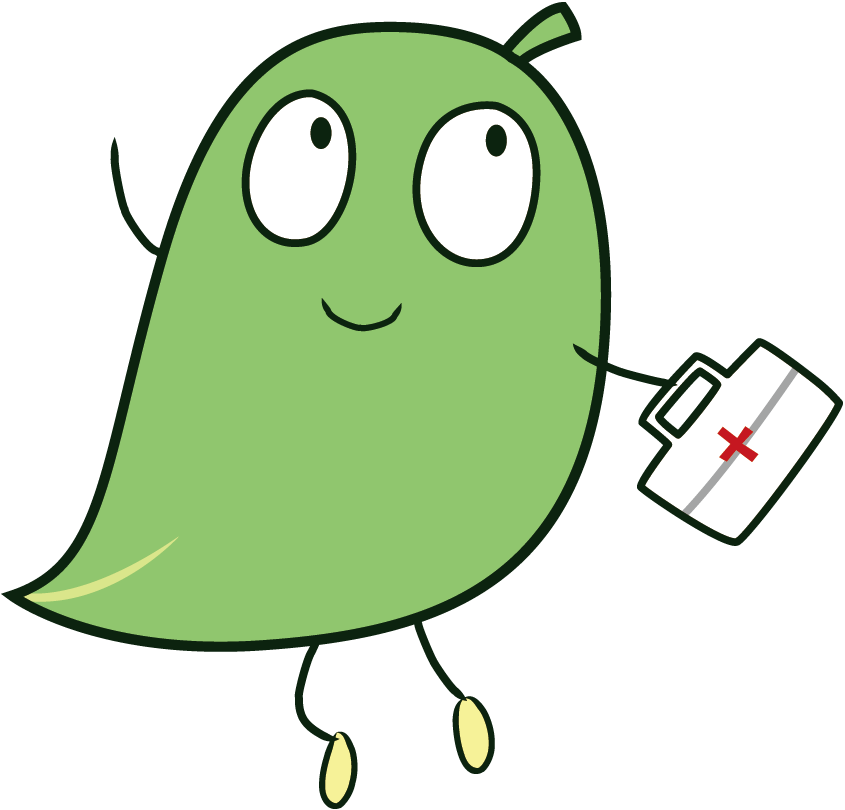 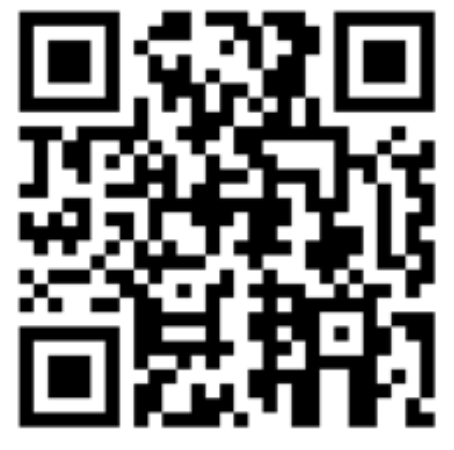 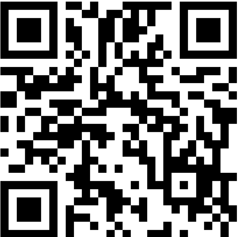 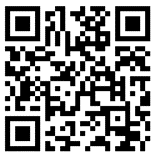 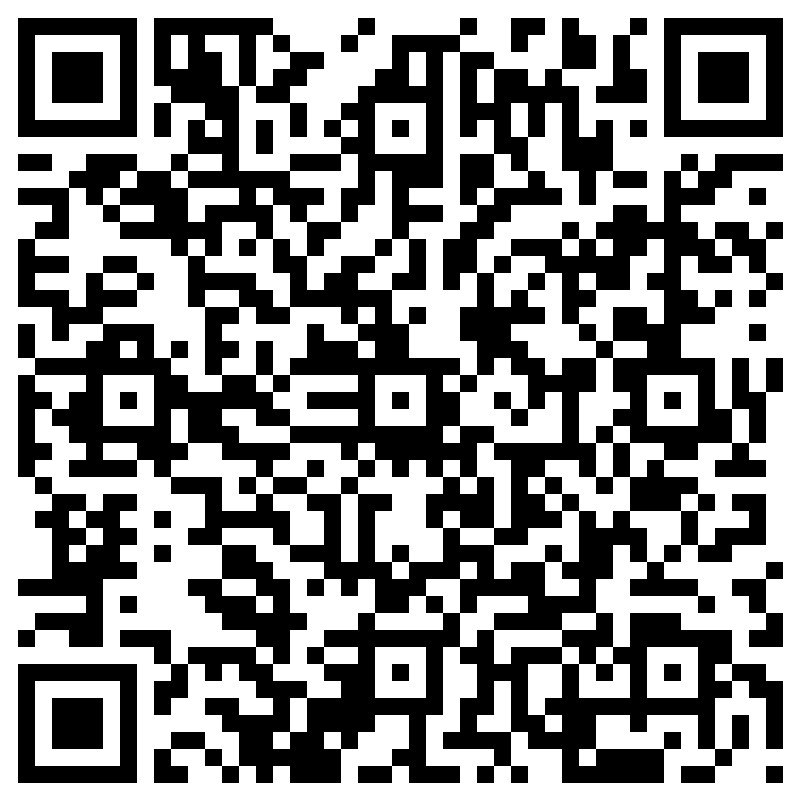 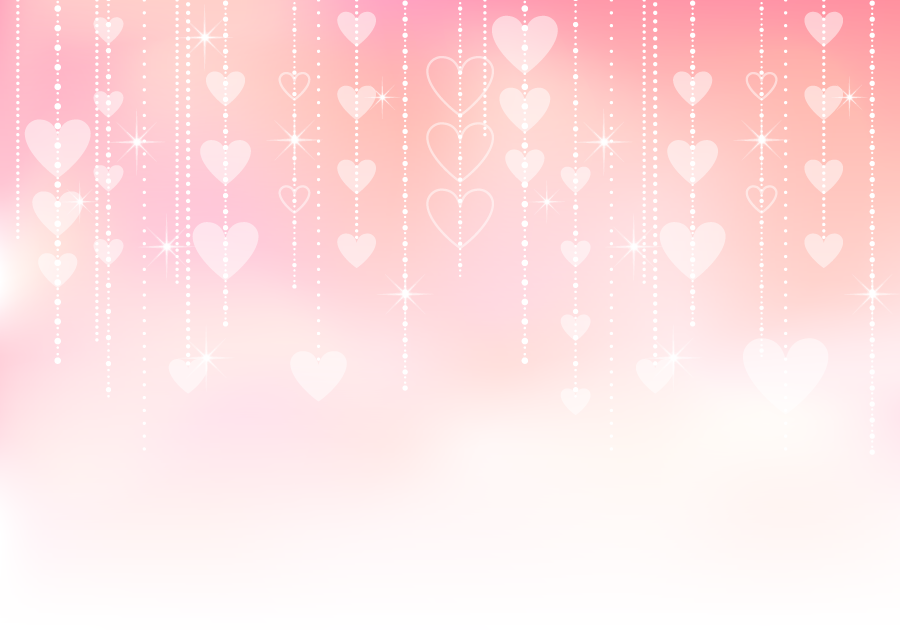 東京北医療センター研修開催のお知らせ
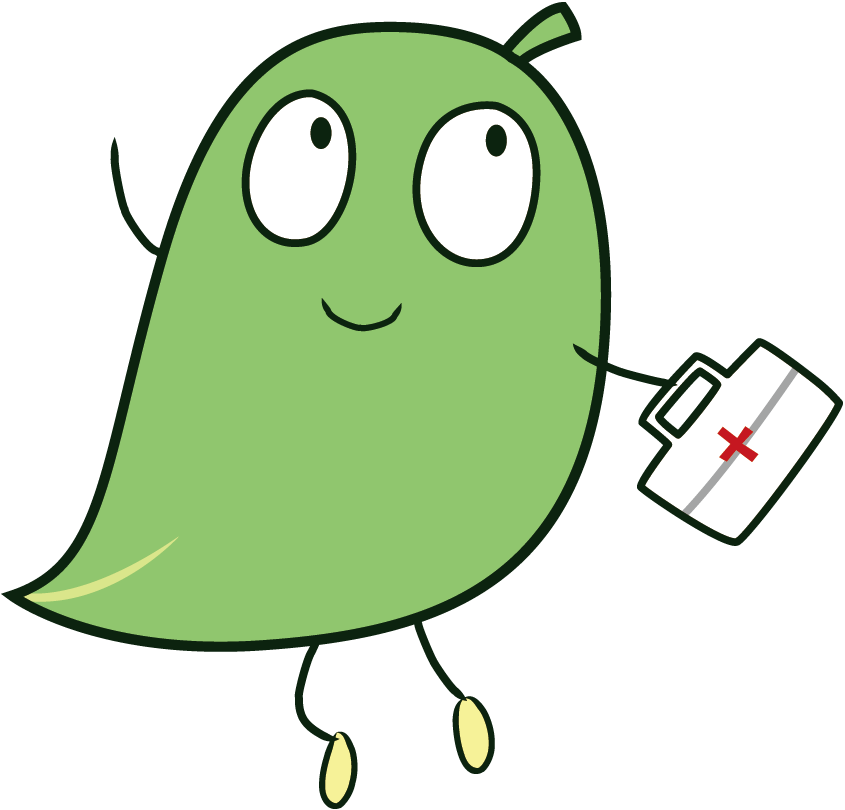 今年も専門・認定看護師主催の研修を開催します！！
さらに、今年からNP（診療看護師）主催の研修も開始しました！！
この研修で地域の皆様との交流を深め、
更なる連携に繋げたいと考えています。
交流を深めたい思いから直接お顔が合わせられるよう、
集合研修で企画しております。皆様のご参加をお待ちしております。
なお、開催日時や内容につきましては、
研修横のQRコードをそれぞれ読み取っていただきご確認ください。
お申し込みは、必要事項をご入力のうえ送信をお願いいたします。

公開講座統括：看護部　松本　啓子
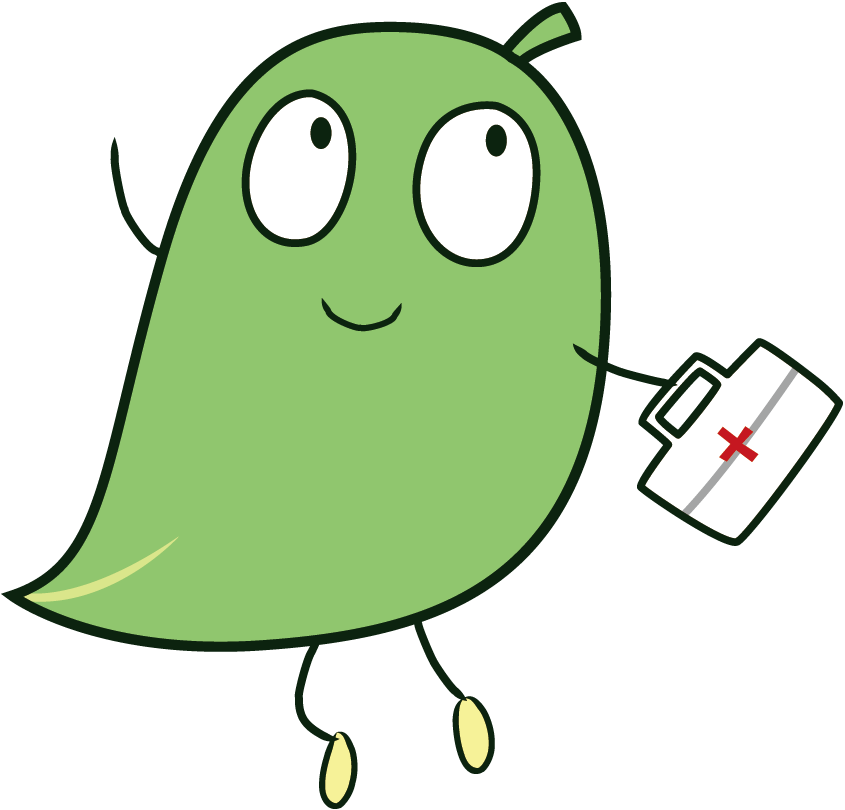 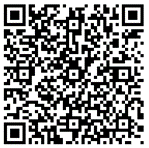 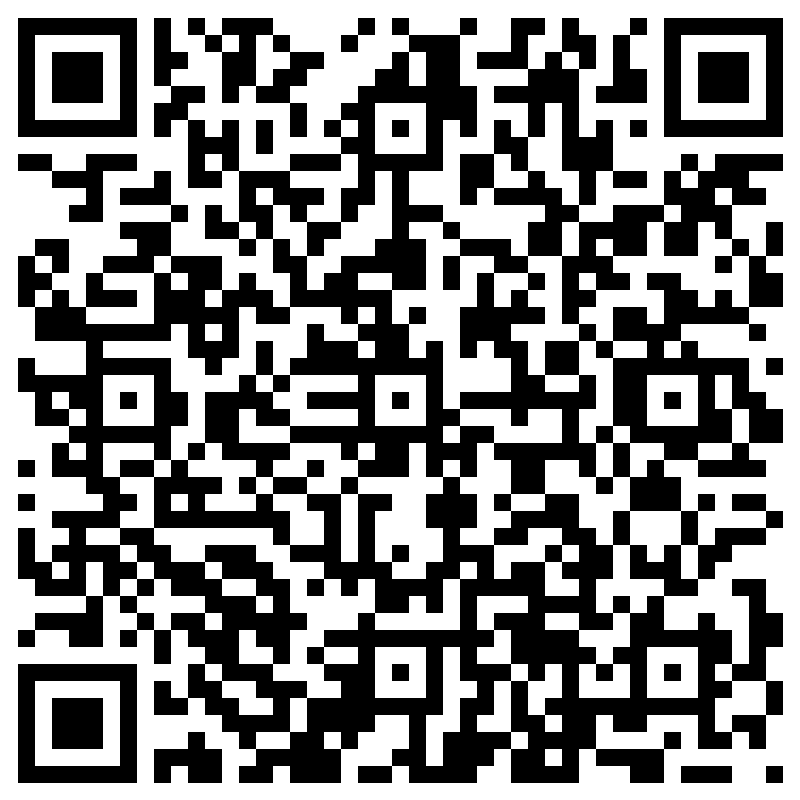 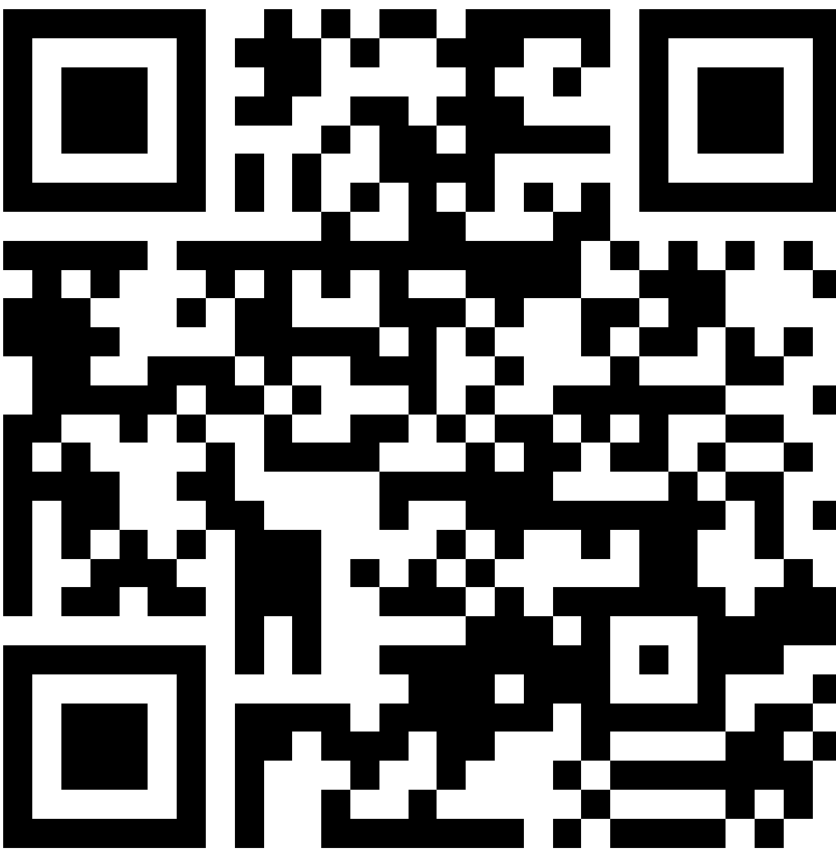 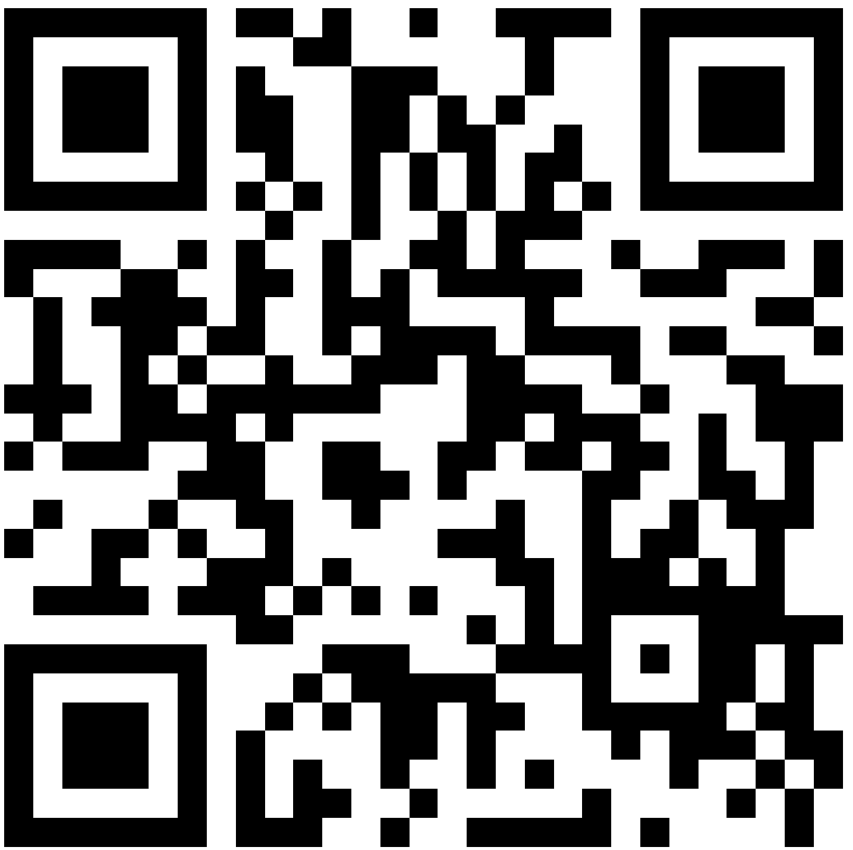